О работе с личными кабинетами 
в системе ИС МЭДК ФИОКО
Соколовская Наталья Вячеславовна, к.и.н., 
заместитель директора по научно-методической работе 
ГАУДПО Ивановской области  
«Университет непрерывного образования и инноваций»
Контакты
nvsokolovskaya@yandex.ru              +79206724888
Работа в информационной системе мониторинга электронных дорожных карт
Работа с рисковым профилем школы
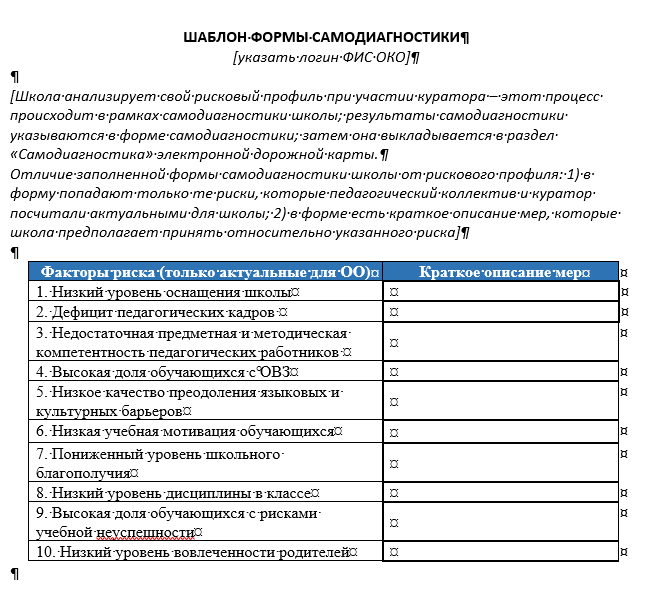 К первому мониторингу необходимо заполнить форму самодиагностики
Работа с формой самодиагностики
К следующему мониторингу ФИОКО необходимо подготовить 
2 документа –

Концепция Программы Развития

Среднесрочная программа развития
Структура концепции
Связь с направлениями государственной политики в сфере образования
Связь с программой развития школы (приоритетные направления развития школы)
Описание школы (условий,  в которых работает, характеристика ресурсного оснащения, контингента обучающихся)
Выявленные риски  и ключевые проблемы, которые школа планирует решать в процессе осуществления преобразований
Стратегические ориентиры, цели и задачи среднесрочной программы развития школы
Детализация среднесрочной программы развития  по рискам
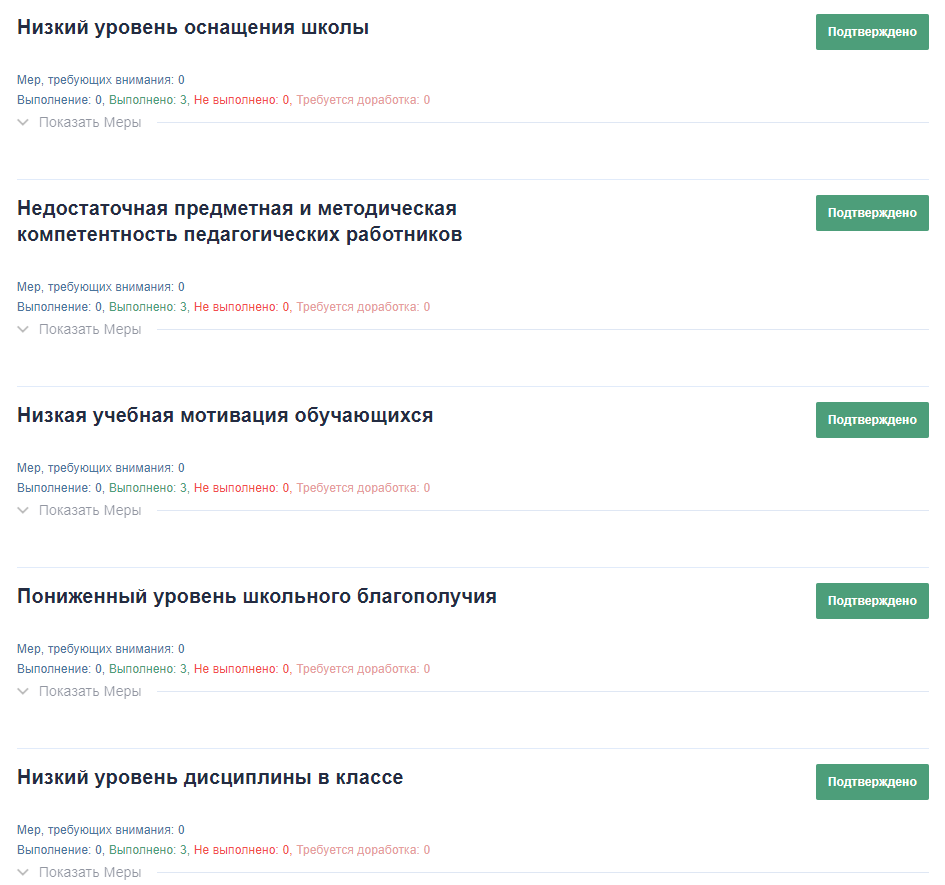 Алгоритм работы в ИС МЭДК